Complying with or Circumventing Conditionality: Two Episodes in IMF SSA Country Partnerships
Antoinette M. Sayeh, Distinguished Visiting Fellow,
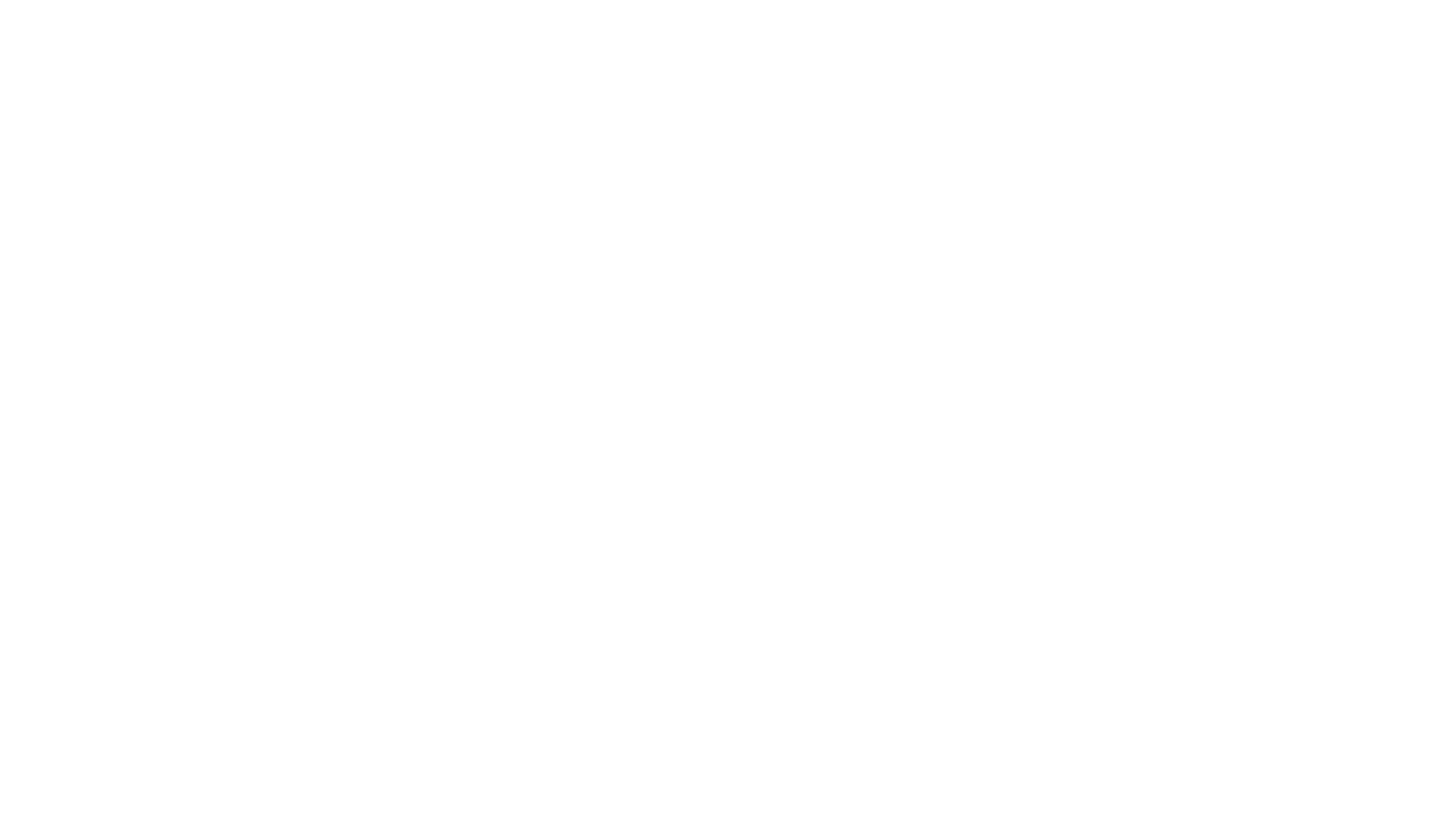 Introduction
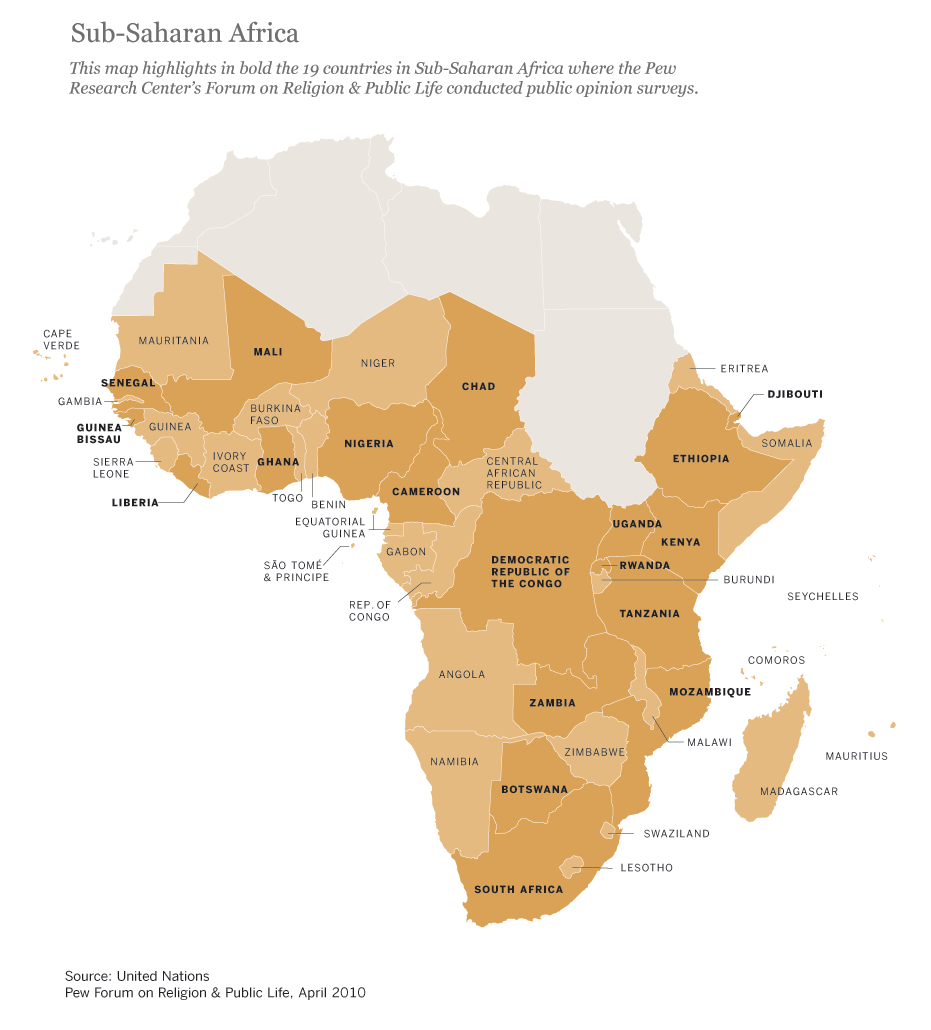 Sources: IMF DataMapper, World Bank DataBank, UN Data, CPIA Africa: Assessing Africa’s Policies and Institutions (2016)Notes: GDP Per Capita: (Liberia 2005, Mozambique 2015), Current Prices, U.S. Millions; Poverty (Liberia 2007, Mozambique 2009); CPIA (Liberia 2009, Mozambique 2015)
Structure of Presentation
Fund operational work
Country cases
Conclusions and takeaways
[Speaker Notes: Slide 3 (Structure of Presentation):

So a word about how the presentation is organized.  I’ll start with an overview of the Fund’s operational work in SSA, followed by slides on each country case.   And I’ll close with conclusions and takeaways.]
Fund Operational Work in SSA Countries
Surveillance and policy advice:  
Article IV Consultation 
For all countries per Articles of Agreement
[Speaker Notes: Talking Points for Slide 4 (Fund Operational Work in SSA Countries: 

So, a re-cap of the four things the Fund does with and for its member countries.

First is surveillance, carried out through regular consultations on macroeconomic developments and policies with all 189 members as mandated by Article IV of the Fund’s Articles of Agreement. This consultation is held annually for countries without a Fund-supported program and semi-annually for program countries and discussed with the Fund’s Executive Board.]
Fund Operational Work in SSA Countries, Cont’d
Financial support to address balance of payments needs: 
Poverty Reduction and Growth Trust (PRGT) Facilities: Extended Credit Facility (ECF); Standby Credit Facility (SCF); Rapid Credit Facility (RCF).

Blend of PRGT Facilities with General Resource Account (GRA).
IMF Lending Arrangements, as of Sept. 2017
Source: IMF Lending Arrangements as of September 30, 2017
[Speaker Notes: Talking Points for Slide 5: (Fund Operational Work in SSA Countries, cont’d):

The second Fund occupation is to provide financial support to countries with balance of payments needs.  PRGT concessional support is provided to eligible countries through three facilities: 1) the ECF supports countries when resolution of underlying macro imbalances would be expected to extend over the medium or longer term); 2) the SCF supports LICs that have reached broadly sustainable macro positions but that may experience short-term financing needs, including those caused by shocks; and 3) the RCF supports LICs with an urgent balance of payments need with low-access, rapid, financing with limited conditionality. 

PRGT/GRA blended financial support in the ratio of 1:2 is provided to PRGT-eligible countries whose per capita income level is above the prevailing IDA operational cutoff or whose per capita income level exceeds 80 percent of the IDA operational threshold and who have sustained past and prospective market access, and who are not assessed to be at high risk of debt distress or in debt distress.  SSA has traditionally had the largest number of Fund programs, with currently 19 on-going financial programs.]
Fund Operational Work in SSA Countries, Cont’d
Non-financial programs of support: 
Staff-Monitored Program (SMP) for countries seeking to establish track record of reform. 
Policy Support Instrument (PSI) programs for countries with established track records and not needing Fund financing.
Sources: Various IMF Publications
[Speaker Notes: Talking Points for Slide 6: (Fund Operational Work in SSA Countries, cont’d):

The third area of Fund support is in non-financial programs: 1) the SMP is an informal agreement between Fund staff and countries (discussed but not approved by the Board) seeking to establish a track record of reform, potentially leading to new arrangement with financial support; can be used by all countries and has been used by countries with long-standing arrears to the Fund; 2) the PSI provides advice and support to countries that do not want or need financial assistance but who want clear signals of the Fund’s endorsement of the strength of their policies. SSA currently has 6 on-going non-financial programs, of which 1 SMP and 5 PSIs.]
Fund Operational Work in SSA Countries, Cont’d
Technical assistance (TA) and training to build economic management capacity: 
HQ-based from functional departments and Institute for Capacity Development (ICD).
Africa Technical Assistance Centers (AFRITACs) and the Africa Training Institute (ATI).
[Speaker Notes: Talking Points for Slide 7:

The fourth area of support is capacity development for macroeconomic management: 1) with HQ-based technical assistance from FAD, MCM, STA, and LEG experts with deep cross-country knowledge and experience; 2) hand-holding/implementation TA provided from seasoned experts from 5 AFRITACs in the region; 3) HQ-based and on-line training provided by ICD; and 4) training at the Africa Training Institute (ATI) in Mauritius.   SSA gets the largest share of Fund TA. Capacity development is a hugely important area of Fund support much appreciated by member countries. Professor Lant Pritchett, myself, and 3 others are currently serving on an external advisory committee as the Fund conducts a major review of its capacity development strategy.]
Liberia’s Early Post-Conflict Challenges and Reform Efforts
[Speaker Notes: Talking Points for Slide 8:

Let me now turn to the two country cases, starting with Liberia. 

When President Sirleaf’s administration took office in January 2006, Liberia was emerging from a decade of economic mismanagement, followed by 14 years of conflict with a shattered economy and the bleakest social conditions.  GDP had fallen by a catastrophic 90 percent between 1987 and 1995, and by 31 percent when the war ended in 2003 as the chart shows.  By the time of the 2005 elections average income in Liberia was only a quarter of what it had been in 1987 and only one-sixth of its 1979 level.  Some 64 percent of the population lived below the poverty line in 2007, 50 percent lacked access to safe water, only 17 percent of the labor force was formally employed, and net primary school enrolment rates remained below 37 percent.  

In this context the government quickly focused on establishing the conditions for returning to growth and job creation by implementing its 150-day reform plan covering macro, structural, and key governance issues. Given the debt overhang inherited by the new government, a key priority was restoration of Liberia’s relationship with international community, clearance of long-standing external arrears equivalent to [400 percent] of GDP, and debt relief.  So it accepted the “Governance and Economic Management Assistance Program” or GEMAP imposed on the transitional government by key international partners (to end at the HIPC completion point).  With signatory authority given the experts assigned to key institutions, GEMAP was clearly intrusive.  The government considered it a necessary but transitory intrusion and found it useful in restoring basic controls and a rudimentary PFM system.]
Liberia’s Arrears to and Partnership with the IMF
Source: Liberia: Enhanced Initiative for Heavily Indebted Poor Countries - Decision Point Document, Debt Sustainability Analysis, and Staff Supplement (2008)
Note: End-June 2007; Liberia's fiscal year runs from July to June
[Speaker Notes: Talking Points for Slide 9:

Quickly resurrecting and building its relationship with the IMF was critical for the attainment of these objectives.  Liberia had begun accumulating arrears to the Fund before the war and in the course of the war these snowballed into some $800 million, the largest portion of the stock of arrears to the international financial institutions as the table in this slide shows.

Since these arrears precluded a program with financing from the Fund, we quickly put in place two successive SMPs in 2006 and 2007  to help us establish the track record of reform needed for arrears clearance and debt relief.    

With “upper credit tranche” conditionality being met and significant progress achieved on the macro and structural front, these SMPs helped us transition to the clearance of World Bank and African Development Bank arrears in December 2007; IMF arrears and a new PRGF program as well as the HIPC Decision Point in March 2008; and the Paris Club in April 2008.]
Liberia: Key Actors in Pre-2009 Public Financial Management System
[Speaker Notes: Talking Points for Slide 10:

Let me now turn to the experience with one important conditionality under Liberia’s Fund supported programs. 

Liberia’s 1972 Executive Law had set out the BoB as an office in the President’s Office with responsibility for preparing the annual budget and any proposed supplemental budget (so similar to the US Office of Management and Budget located in the White House). At the same time the Executive Law also granted the Ministry of Finance overall responsibility for managing the financial resources of Liberia, reporting the financial activities and financial position of the government to the president and legislature, disbursing government funds, and formulating fiscal policy.  Like the Minister, the BoB’s Director-General had cabinet rank.  The Ministry of Planning and Economic Affairs was responsible for preparing the development strategy and budget.  

With the BoB reporting directly to the president, the Ministry did not directly supervise the most important element of the budget, i.e. its formulation. Implementation of the cash-based budget was also made cumbersome and fraught with risks from the separation of the allotment process (BoB) and treasury management functions (MoF).  The disconnect of PFM functions and their fragmentation among the MoF, BoB, and Ministry of Planning undermined our ability to improve budget management as a core element of fiscal policy.  To address this unusual practice in Liberia, formulation and coordination of the budget process was carried out by a national budget committee chaired by the Minister of Finance.  During my time the committee had indeed helped to improve the budget process but had no basis in law and therefore served at the discretion of the president.]
A Core PFM Reform and Critical Conditionality
Government rationale for proposed merger
Inclusion of merger in SMP, PRGF/ECF, and HIPC Decision Point conditionality
[Speaker Notes: Talking Points for Slide 11:

Two years before assuming office President Sirleaf  -- as chair of the Governance Reform Commission during the transitional government – had called for the merger of BoB with Finance on organizational efficiency, governance, and improved effectiveness grounds.  The indiscriminate issuance of allotments to line ministries without consulting the Ministry of Finance on actual revenue collections had been a key factor in the accumulation of a large stock of arrears under the transitional government.  From my own World Bank experience working on fiscal policy issues and with Ministries of Finance in a number of SSA and South Asian countries, I found the separation of the BoB from Finance to be an anomaly and saw its integration as critical to improving our PFM system. The merger was important to improve the technical efficiency and coordination of the budget process under one authority. The overwhelmingly common practice in most countries was for the budget planning function to be under the authority of the Ministry of Finance.  So I championed it from the beginning of my tenure as Minister.  The President and I agreed on this objective.  


Separately, and before the new government, the IMF had been concerned about the role of the BoB in domestic arrears accumulation and urging its integration into the Ministry.  When it found me to be a strong ally on this the Fund pushed for the integration to be included in SMP conditionality.  Aware of differences of view in the goverment, and of the risk of the unfulfilled conditionality delaying the clearance of Liberia’s arrears, the Fund nonetheless stood firm in supporting my position and the integration throughout.  We retained the conditionality initially as an end-June 2006 structural benchmark under our first SMP, rolling it forward to the second SMP, and as a performance criterion under the PRGF/ECF and HIPC Decision Point trigger when passage of the legislation faced roadblocks.  I was truly grateful to have the program/decision point to lean on and help  break the log-jam in the difficult politics of improving the PFM system.]
Divergent Stakeholder Views Converge
BoB reservations and resistance
Legislators’ Perspective
IFIs and a bilateral partner
Movement and Resolution
[Speaker Notes: Talking Points for Slide 12:

Not surprisingly the BoB Director-General and his senior officials had very strong reservations and resisted the integration proposal.  They argued that it was a one-size-fits all IFI solution not based in Liberian financial realities (a dig not just at the IFIs but at me with my World Bank background).  They were concerned that it would centralize too much power in the Ministry which they argued was overworked, under-executing the budget, and still struggling to deal with corruption in its ranks.

These views found favor with some key actors and allies in the legislature who complained about the process of getting vouchers and checks approved by the Ministry and whose false “nationalism” called for resisting IFI proposals.  Some legislators were also concerned about the possible job loss from the merger and about removing the “checks and balance” they felt the BoB provided. 

Amidst this push-back the president herself at times appeared conflicted about the integration, voicing concerns about the Ministry’s efficiency and about corruption in the voucher processing system. At such times the bad governance displayed by the BoB during the transitional government – and which the current system could still allow – seemed a distant memory to those questioning the merger.

There were also some differences of views – though not voiced publicly -- in the international/donor community, with the Fund in particular pushing the case and Bank being supportive.  Liberia’s main bilateral partner the USAID -- proud of the technical assistance it was providing to the BoB – also appeared conflicted as revealed in the mixed recommendations of the report on the modalities/implementation plan for the merger that I had asked them to finance.      

When I left Liberia to join the Fund in July 2008 the draft law on the merger still languished at the legislature.   A little more than a month later the President selected the Director-General of the BoB to succeed me as Minister of Finance.  He now saw it in his personal and Ministry’s best interest -- as well as in Liberia’s overarching interest of obtaining debt relief – to effect the merger.  The President had found an elegant way to make it possible.  In very short order the legislation was passed in September and effective integration completed by December 2008.]
Mozambique: Per Capita Income Levels, GDP Per Capita Growth, 1992-2016
Source: IMF DataMapper and World Economic Outlook Database, October 2017
[Speaker Notes: Talking Points for Slide 13:

Let me now turn to Mozambique and a traumatic episode in its long partnership with the Fund.

For twenty years Mozambique had been among the fastest growing SSA countries, with real GDP growth averaging 7.4%, and per capita GDP growth averaging 4.79%.  As seen in the chart on this slide, by 2014 per capita incomes had quadrupled ($152 in 1992, $620 in 2014). 

This period also saw significant improvements in poverty headcount which fell from 69 percent in 1996/97 to 54 percent in 2003.  There were also notable improvements in human development and social indicators.]
Mozambique’s Reform Record
Two distinct periods of policy focus: 

1992-2002: post-war decade
2003-2014: consolidation period  

Huge natural resource development potential
[Speaker Notes: Talking Points for Slide 14:

Mozambique’s twenty years of strong growth reflected strong commitment to and implementation of reform.  Emerging from a protracted civil war in 1992, the government had squarely focused on reconstruction and establishing market economy foundations in the next decade. This included prudent macro policies, trade and exchange rate liberalization, reducing fiscal imbalance and privatization.  Thereafter the government sought to consolidate the gains, maintain high growth rates, reduce vulnerability and resilience to shocks.  Growth in the second period of 2003-2014 was propelled by investments in megaprojects.  Donor support remained high through both periods.

Despite lower commodity prices in 2014, Mozambique’s future growth prospects looked bright with planned massive FDI in massive coal and gas discoveries.  Mozambique was expected to become one of the largest exporters of coal and gas in the world.]
Mozambique’s Relationship with IMF
IMF Lending arrangements, 1987-2015
* Structural Adjustment Facility (SAF)
** Previously, Enhanced Structural Adjustment Facility (ESAF)
*** Preciously, Poverty Reduction and Growth Facility (PRGF)
Source: IMF Member’s Financial Data by Country
[Speaker Notes: Talking Points for Slide 15:

With two programs the early phase of Fund financial support (1987-1992) helped reduce macroeconomic imbalances, restore growth, and establish market economy foundations following the earlier post-independence establishment of a centrally planned economy.  

After the signature of the peace agreement in 1992 Fund-supported programs focused on further exchange and trade liberalization, reducing fiscal imbalances, and reducing the state’s role in the economy, consolidating earlier reforms and maintaining high growth rates.  Mozambique benefitted from a total of four Fund-supported financial programs between 1987 and 2002 and three financial programs between 2003 and 2009.  During this second period Mozambique was an early beneficiary of enhanced HIPC debt relief which reduced debt service and created fiscal space equivalent to 12 percent of GDP in 2001-10. 

After this long period of adjustment and reform, Mozambique came to be seen as a “mature stabilizer”, and with no need for Fund financing, got approval of its first PSI in 2007, becoming the third SSA PSI country [(the ESF in 2009 provided short-term financing to address the impact of the financial crisis)].

Mozambique was a user of technical assistance throughout its partnership with the Fund, with a heavy concentration in PFM, tax policy, and tax administration, but also received assistance in the legal, monetary and financial sectors, and in statistics.]
Mozambique Rising?
Host of “Africa Rising” Conference
Resurgence of Frelimo/Renamo tensions
Policy slippage and commodity price shock
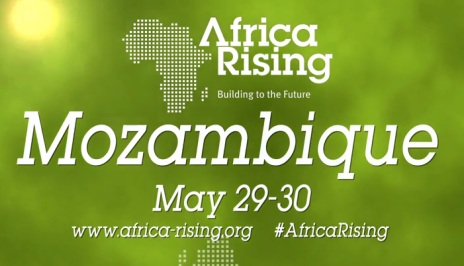 [Speaker Notes: Talking Points for Slide 16:

The depth of Mozambique’s partnership with the Fund and recognition of its strong reform and growth record were reflected in the decision to have it host the “Africa Rising” conference in 2014.  For the second time since the Tanzania Conference of 2009, this major high-level conference reviewed the achievements of the SSA/IMF partnership; the medium-to-long-term challenges and prospects faced by the region; and what was needed to further enhance and increase the effectiveness of Fund support of SSA.  The African department published a book called “Mozambique Rising: Building a New Tomorrow” in advance of the conference, heralding Mozambique’s reform and growth successes and how to build upon them.  Mozambique was sold as an example for others.         

But performance had begun to deteriorate not long after the conference. With the opposition party Renamo contesting the results of the 2014 elections won by the ruling party Frelimo and calling for political decentralization, tensions between the two parties re-emerged, with the government’s efforts to disarm Renamo resulting in violent clashes with the police.

Policy slippages in 2014 resulted in a large expansion of the fiscal deficit, exchange market pressures, and loss of international reserves, with less than satisfactory performance under the PSI through September 2015.  The situation was made worse by lower commodity prices and declining FDI and aid flows.  The government then requested an SCF (in combination with the on-going PSI) to help address the resulting balance of payments need. The SCF was approved in December 2015.]
Sources: Mozambique Rising: Building a New Tomorrow (2014) and Republic of Mozambique: Ex Pose Assessment of Mozambique's Performance Under Fund-Supported Programs; Staff Report for the 2015 Article IV Consultation (2016)
[Speaker Notes: Talking Points for Slide 17:

Fund financing and performance under the programs it supported was catalytic of a high level of donor support.

During its twenty plus years of robust growth Mozambique was highly aid-dependent.  Grant and concessional loans averaged 33 percent of GDP a year between 1987 and 1995 (in the immediate post-conflict reconstruction period), thereafter declining significantly to 15 percent in 1998-2002 and 11 percent between 2003 and 2014.]
Sources: Staff Report for the 2015 Article IV Consultation, Fifth Review (2015); Fifth Review under the PSI and Request for Modification of Assessment Criteria (2013) Fourth Review under PSI and Request for Modification of Assessment Criteria (2012); Staff Report for 2011 Article IV Consultation, Second Review (2011)
[Speaker Notes: Talking Points for Slide 18:

Eventually, donors channeled a larger proportion of their assistance through budget support and sector-wide programs, working on initiatives to harmonize their budgetary support. Practically all of this budget support was explicitly tied to continued macroeconomic stability and satisfactory performance under the Fund-supported programs.  [Governance and other donor concerns resulted in a declining share of budget support since 2012.]]
Mozambique Government Debt as % of GDP, 2010-2015
Source: WEO Database, October 2017
[Speaker Notes: Talking Points for Slide 19:

Notwithstanding many successes, Mozambique’s performance under its Fund-supported programs was never perfect (as few if any country’s performance ever is).  But by end-2015 the close to 30-year partnership was clearly a deep and trustful one.  This trust crumbled in April 2016 with the revelation of the very large amount of borrowing previously not disclosed to the Fund by the Mozambican authorities.

After press reports – [and in particular one by the Wall Street Journal] – just days before the 2016 IMF/World Bank Spring Meetings, I reported to a press conference on April 15 that the Fund had received confirmation that week of the borrowing.  The defense and security-related debt of $1.4 billion (or 10.6 percent of 2015 GDP) was contracted by two state-owned enterprises MAM and Proindicus and guaranteed by the government. The creditors were Credit Suisse and VTB, the Russian bank. I indicated that we had advised the government to report the transactions transparently and publicly so as to ensure full accountability to the Mozambican public and parliament.  We canceled the PSI/SCF review mission planned for the following week but ultimately fielded a staff visit to Maputo in June 2016, after the Prime Minister had visited Washington with more information and the government’s disclosure to the public and parliament.]
Sub-Saharan Africa Low Income Countries: Debt Risk Ratings, 2013-2017
Macroeconomic impact and risk of debt distress
Interruption of Fund programs and donor financing 
Agreed steps to regain trust and repair relationship
Source: REO, May, 2017, Pg. 10
[Speaker Notes: Talking Points for Slide 20:

The mission found that the macroeconomic impact of developments since the revelation of the undisclosed debt was dire.  GDP growth in 2016 was now projected to reach only 4.5 percent (compare to 6.5 percent in 2015 and the 6.5 percent previously projected for 2016), almost 3 percentage points below historical levels.  With excessively expansionary fiscal policy and credit to government inflation had been rising fast.  The Mozambican currency had depreciated by almost 28 percent and reserves had continued to decline.  The addition of the $1.4 billion previously undisclosed debt increased the end-2015 debt stock to 88 percent of GDP, more than a doubling since 2010The mission’s assessment that debt was now likely to be at high risk of debt distress (compared to the previous rating of medium risk) was subsequently confirmed.    

With these developments most PSI and SCF assessment and performance criteria had been missed.  In any case Fund financing had effectively been put on hold since the revelation, as had donors’ budget support.

The measures and steps agreed to help stop the deterioration, improve governance/accountability, and pave the way for resumption of program discussions included: considerable tightening of fiscal and monetary policies; exchange rate flexibility; protection of critical social programs; a package of measures to strengthen transparency/accountability, including an international audit of MAM, Proindicus, and EMATUM (a state-owned tuna company for which non-concessional debt had also been contracted and disclosed at the time, but with misleading information about the use to which it was put).  The audit was expected to document how the money was used.  Since this was a case of “misreporting” under the two most recent PSIs and breach of Article VIII obligations (to furnish necessary information to the Fund), a report was made to and discussed by the Board in November 2016.  On the basis of the report the Board retracted its previous positive assessment of program performance under the last two PSIs.                

Having left the Fund more than a year ago, I am obviously not privy to the nature and detail of discussions underway with Mozambique.  But a number of Fund press releases since make it clear that some progress has been made on these measures. The forensic audit has been completed and a summary published, but gaps remain on how the borrowed money was spent.  The defense/security/SOE vested interests have clearly strongly resisted full transparency. [The current President’s service as minister of defense at the time of the undisclosed borrowing gives additional complexity to the episode].   

The Fund has asked for publication of the full audit and that these gaps be filled.  It has also pushed for debt restructuring since Mozambique’s debt is now unsustainable.  But after months of intermittent negotiations with the creditors, efforts to restructure the debt appear to have stalled.  Mozambique currently remains without a Fund-supported program (and even discussions about one).  Restoration of full trust in the IMF-Mozambique partnership is still work in progress.]
Conclusions and Takeaways
First-best policy advice and on-the-ground realities
Conditionality unlocked in Liberia
Trust damaged in Mozambique 
When comply and when circumvent?
[Speaker Notes: Talking Points for Slide 21:

The Fund understandably seeks to help achieve first-bests in its member countries through surveillance and policy advice as well as conditionality agreed with them. And much of this is based on its deep expertise obtained on what works and doesn’t work through its vast cross-country experience.  But it is ultimately country-specific circumstances that determine how and when that advice gets played out or whether it is circumvented.    
 
In Liberia the BoB integration was drawn out with difficult politics and conditionality for more than 2 years.  The Fund didn’t hesitate to step in as the “heavy” in the domestic bargaining around the integration and made the tricky choice of betting on it.  The integration was ultimately made possible not simply by virtue of merits but also by the confluence of self-interest of interested parties and the overriding search for debt relief.  While the President undoubtedly had other good reasons for selecting the Director-General as Minister of Finance, it was clearly not simply a matter of coincidence that this decision eased resistance to the merger. 

With undisclosed borrowing Mozambique deceived its people, its parliament, and the Fund.  It had literally blown up the “Mozambique Rising” story and the thought of it being an example for others.  By concealing a large volume of non-concessional debt it had circumvented continuous PSI conditionality on not exceeding the ceiling for contraction of such debt and its Article VIII obligations. In making the judgment to do so the authorities rendered the defense/security/SOE vested interests paramount. Fully owned transparency is clearly a sine qua non for trust and true partnership which were damaged in their absence.  

There has I’m sure been more soul-searching in the Fund about the Mozambique case since my departure.   While deeper understanding of vested interests and the political economy context can without doubt enhance the Fund’s effectiveness, with deliberate deception by the authorities the Fund -- or any other institution for that matter -- can certainly still be blindsided, even after 30-years of deep surveillance, tracked conditionality, multi-faceted TA, and on-the-ground presence.   This is clearly a takeaway. 

But the most important takeaway I see from these two episodes is that conditionality is most powerful and effective when aligned with what country authorities most cherish at a particular point in time.  Liberia was focused on debt relief and willing to turn over rocks to achieve it.  Convinced that it was “rising”, Mozambique was for its part willing to risk deceiving the Fund to satisfy vested interests [and address perceived defense/security needs.]   

[I’ve used up more than half of the class time] so let me stop there and thank you for your attention.  I look forward to our discussion.]